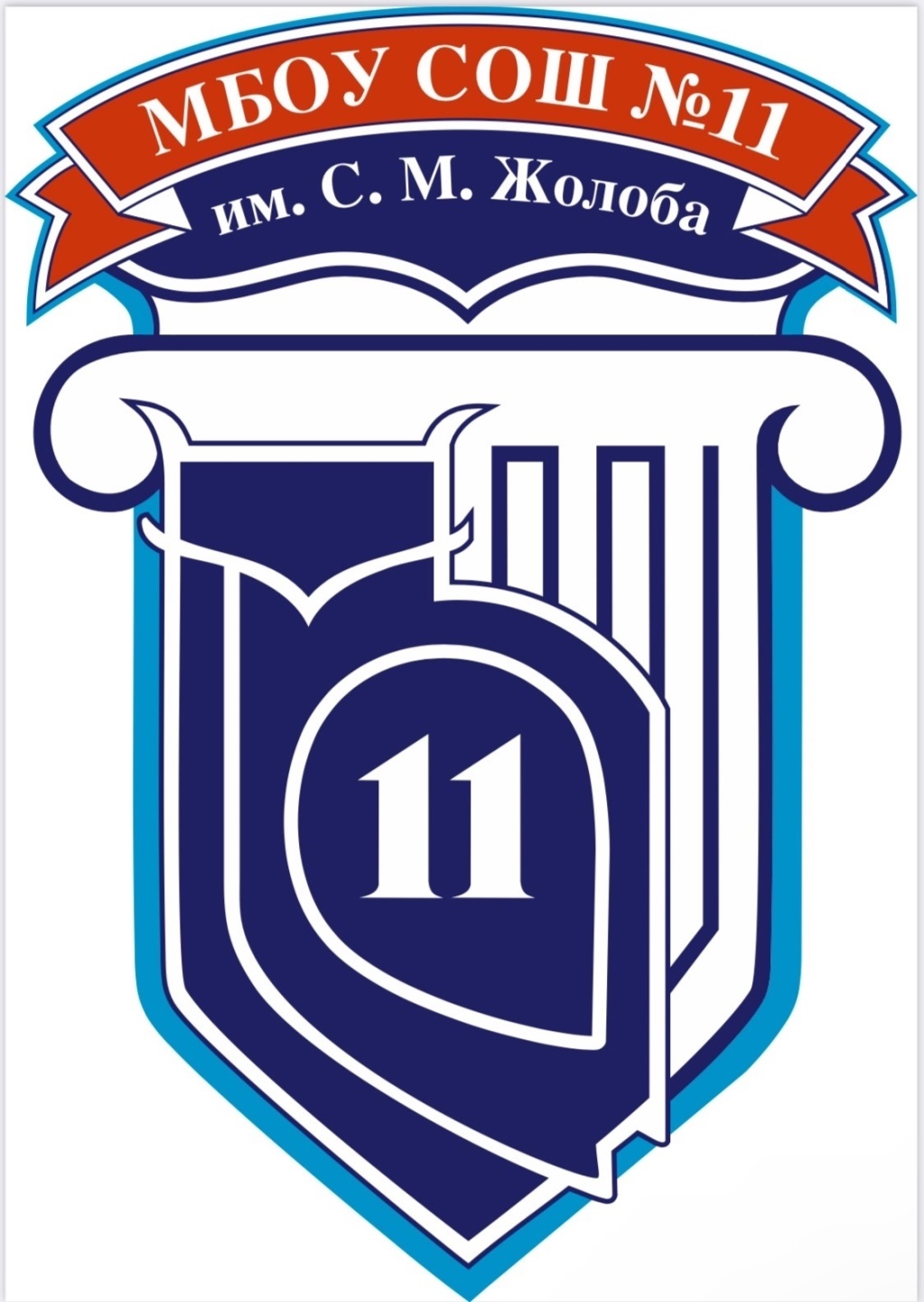 МУНИЦИПАЛЬНОЕ БЮДЖЕТНОЕ ОБЩЕОБРАЗОВАТЕЛЬНОЕ УЧРЕЖДЕНИЕСРЕДНЯЯ ОБЩЕОБРАЗОВАТЕЛЬНАЯ ШКОЛА № 11МУНИЦИПАЛЬНОГО ОБРАЗОВАНИЯ ГОРОД-КУРОРТ АНАПАИМЕНИ ГЕРОЯ СОВЕТСКОГО СОЮЗА СТЕПАНА МИХАЙЛОВИЧА ЖОЛОБА(МБОУ СОШ № 11 им. С. М. Жолоба)
Анализ по итогам внутришкольного контроля
ЦЕЛЬ: направлен на обеспечение эффективного управления образовательной деятельностью с учётом индивидуальных особенностей обучающихся, их интересов и образовательных возможностей.
Объекты анализа:Реализация ООП по уровням общего образования в соответствии с ФГОС.Ведение школьной документации в соответствии с локальными нормативными актами.Условия образовательной деятельности с учётом запросов участников образовательных отношений.Методическая работа с педагогами по совершенствованию образовательной деятельности по результатам контроля.
Формы контроля:Классно-обобщающий контроль.Персональный контроль.Мониторинг.Административный контроль.
Итоги различных видов контроля рассматривались на педагогических советах, совещаниях при директоре и на заседаниях ШМО.
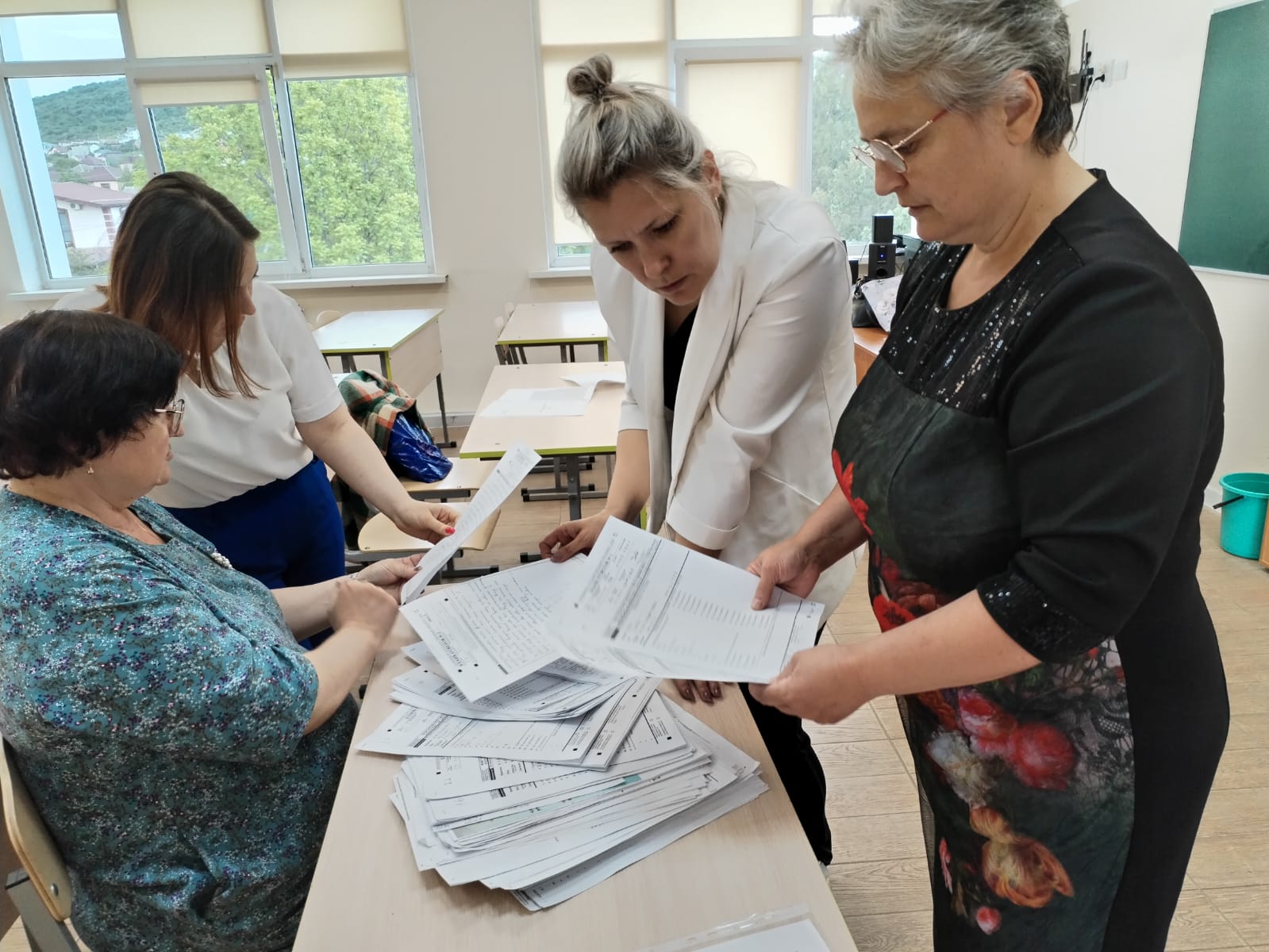 Повышению качества учебно-воспитательной работы в школе помогают все организации учителей. Немалая роль в этом принадлежит методическому объединению учителей- предметников.Работа методического объединения учителей МО всегда  чётко спланирована на весь учебный год и ведется в разных направлениях.
Тема МО: Внедрение информационных технологий в образовательный процесс на основе индивидуального и дифференцированного подхода»
Цели и задачи МО:1.Основной задачей считать развитие творческих возможностей учителей и повышение их профессионального мастерства.2.Членами МО вести активную работу по решению проблемы школы: «Введение элементов новых педагогических технологий в образовательный процесс на основе глубокой дифференциации и индивидуального подхода к учащимся».3. Направить усилия МО на выполнение основной цели: создать условия для обеспечения доступного, вариативного качественного образования, путем использования новых педагогических технологий.В начале года учебного года была установлена главная проблема, которой коллектив учителей занимался последующие месяцы.
Исходя из основной темы, каждый учитель сформулировал свою, которую развивал весь учебный год. В августе был проведен контроль за обеспеченностью учебниками и готовностью кабинетов  к новому учебному году.	В октябре проведен школьный тур олимпиад учителями-  предметниками, входящими в МО. Были определены победители и призеры.
Все учителя применяют на уроках здоровьесберегающие технологии. Педагоги МО владеют ПК. Систематически используют информационные технологии. Все учителя МО имеют темы по самообразованию, которые соответствуют методической теме школы и МО. Учителя в своей работе обращают внимание на:создание психологической комфортности в классе;работу по схеме “учитель-ученик”.
Выводы:Проанализировав состояние работы методического объединения  за 2023-2024 учебный год, можно сделать следующие выводы:Работу учителей в 2023-2024 учебном году признать удовлетворительной.Среди членов МО систематически проводится работа по повышению квалификации педагогов.В работу школы внедрена взаимопосещаемость уроков, которые анализируются коллегами, вырабатываются рекомендации, направленные на повышение качества успеваемостиКачество знаний учащихся и степень обученности находятся на среднем уровне и требуют систематической работы и контроля. Обратить внимание на классы с низкой мотивацией к учению.Члены МО понимают значимость методической работы, принимают активное участие в жизни школы.Все заседания МО проведены согласно плану работы. Выполнение решений заседаний контролируется, систематически проводится мониторинг качества знаний учащихся.
Задачи на следующий год.Продолжить работу по созданию индивидуально-образовательных маршрутов с целью выявления пробелов знаний у учащихся при проведении различных мониторингов.Привлекать к участию в научно-практической конференции как можно больше учащихся. Создание условий для привлечения школьников к научно-практической деятельности.Совершенствование системы раннего выявления и поддержки способных и одаренных детей
Задачи на следующий год.Повышение уровня знаний, умений и навыков учащихся путем внедрения внутренней дифференциации каждого класса.Для укрепления результатов и повышения уровня знаний учащихся выпускных классов усилить  и систематизировать зачѐтную форму работы, проводить поэлементный анализ школьного пробного ОГЭ и ЕГЭ, с учѐтом результатов которого, строить дальнейшую учебную работу,
Задачи на следующий год.Усилить индивидуальную работу со слабоуспевающими учениками. На уроках проводить контрольные работы в форме ЕГЭ и ОГЭ. Начиная с 5-х классов проводить контроль в форме тестов и  диктантов.Внедрять активно обновленный ФГОС (5-10 кл.) на уроках.Активное применение дистанционного обучения в рамках урока и во внеурочное время